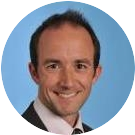 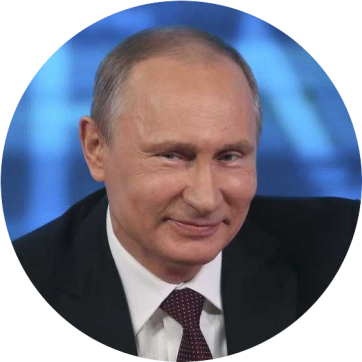 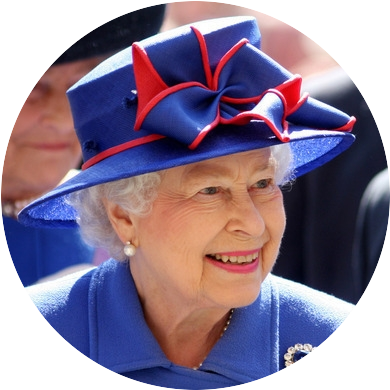 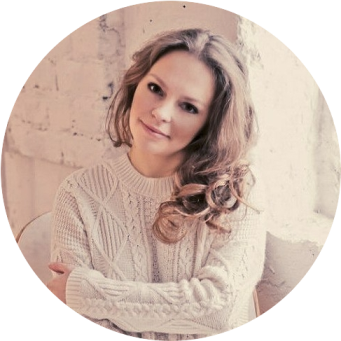 англича́нин   англича́нка    ру́сский      ру́сская
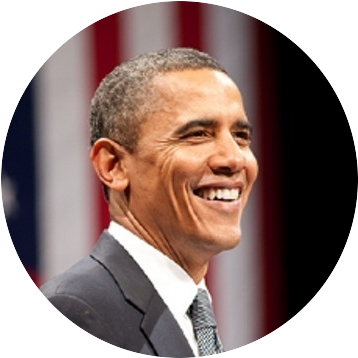 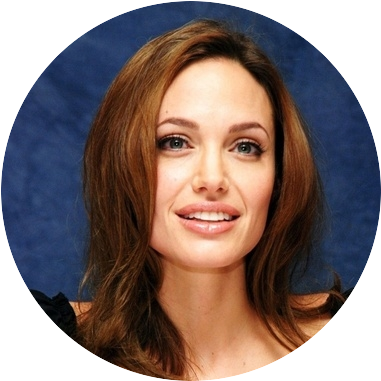 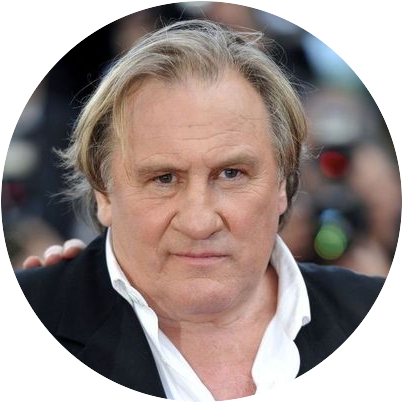 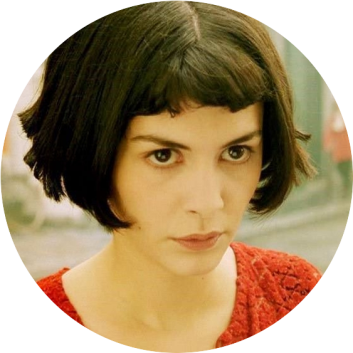 францу́з     францу́женка   америка́нец   америка́нка
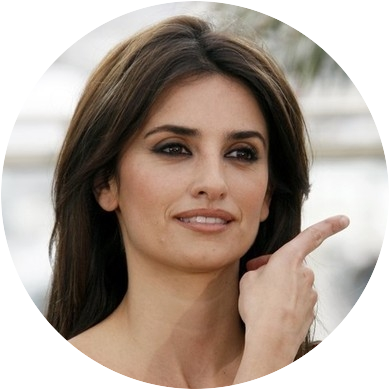 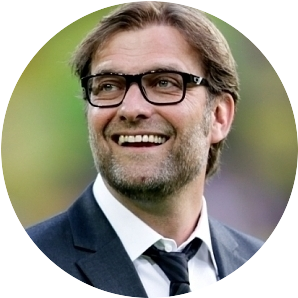 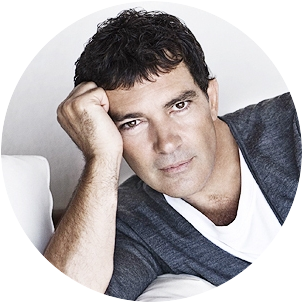 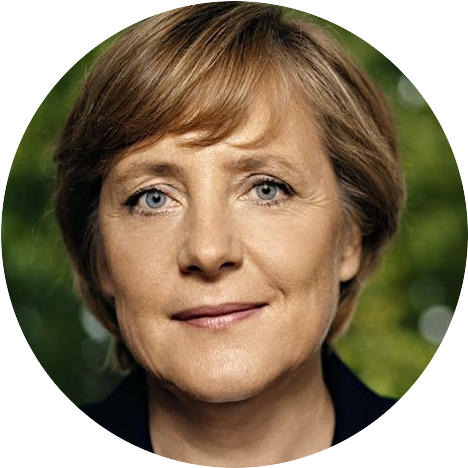 испа́нец        испа́нка           не́мец          не́мка
англичанин
англичанка
русский 
русская
француз 
француженка
американец
американка
испанец
испанка
немец
немка
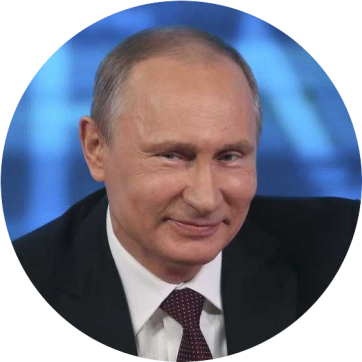 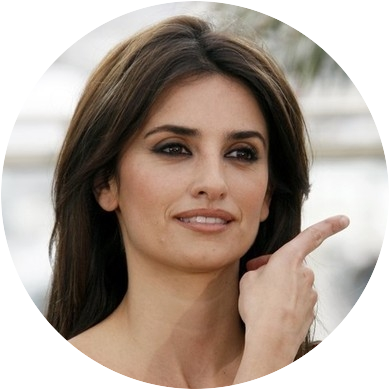 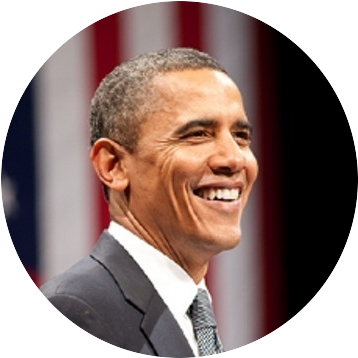 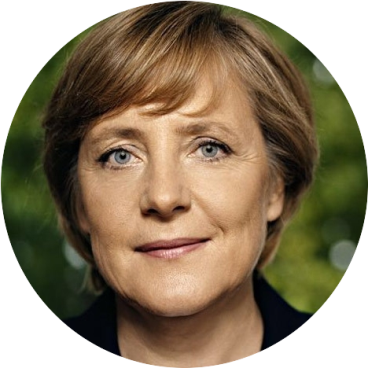 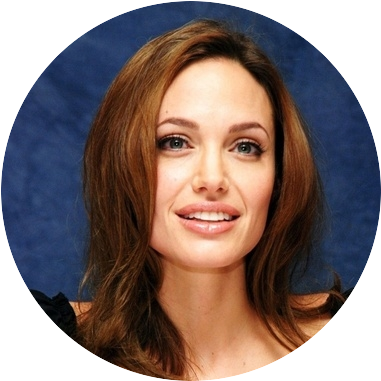 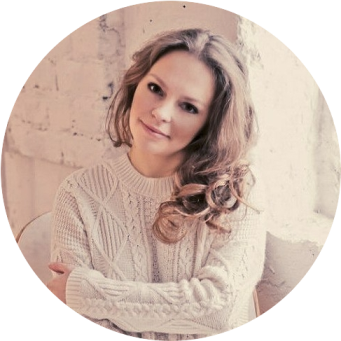 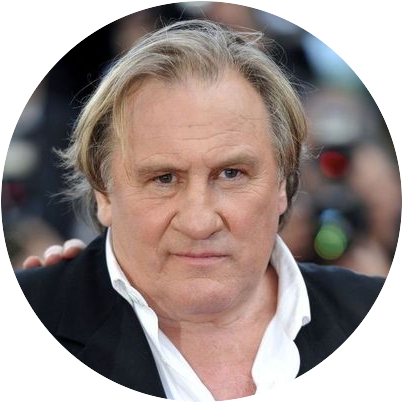 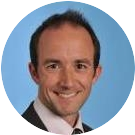 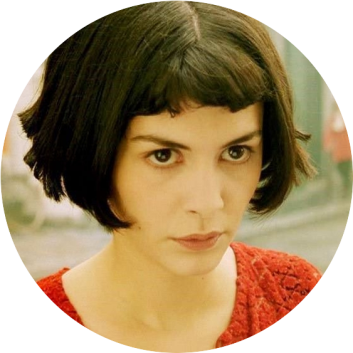 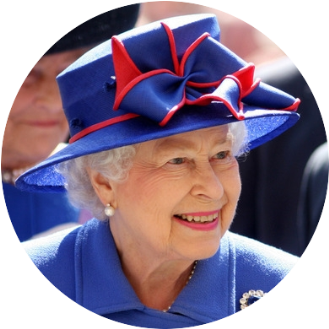 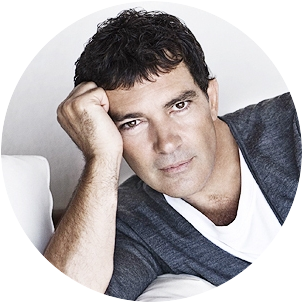 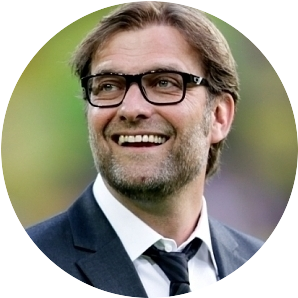 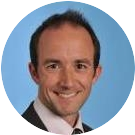 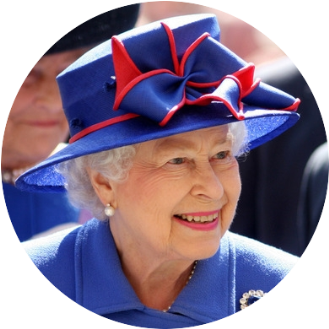 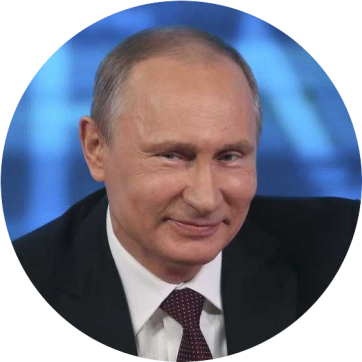 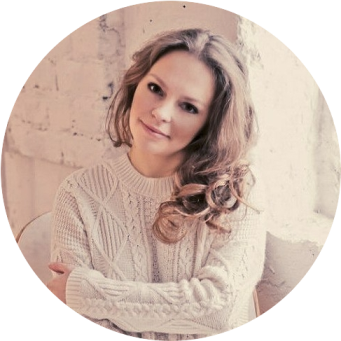 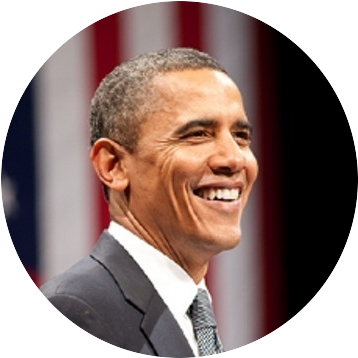 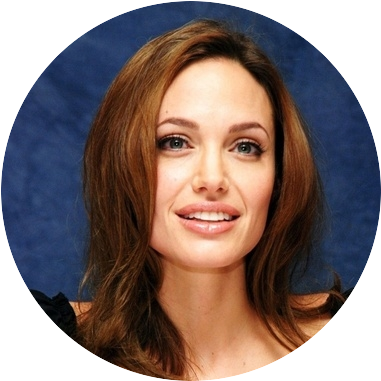 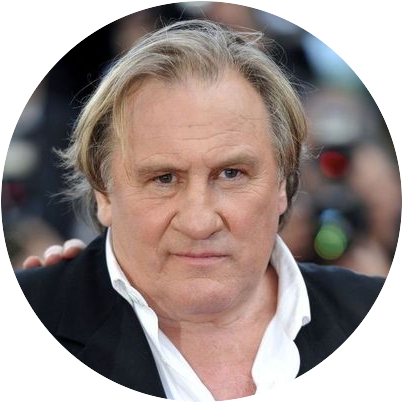 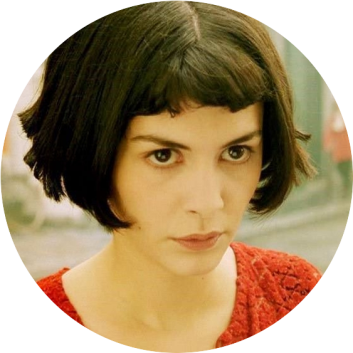 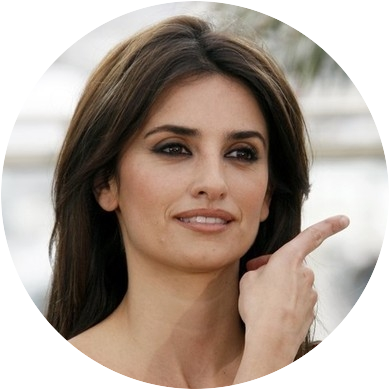 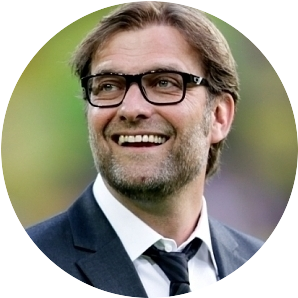 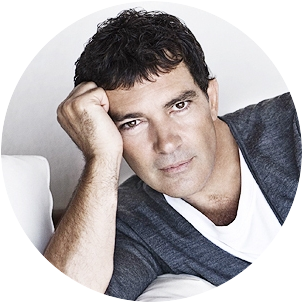 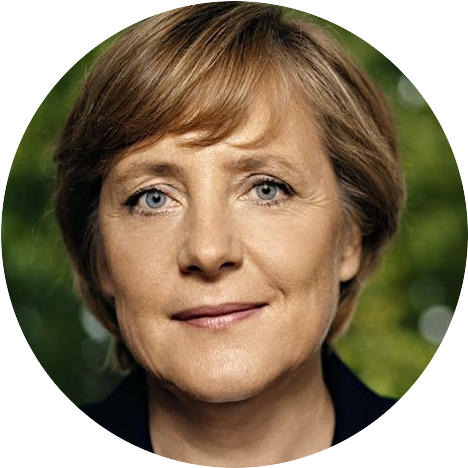 я
ты
он
она
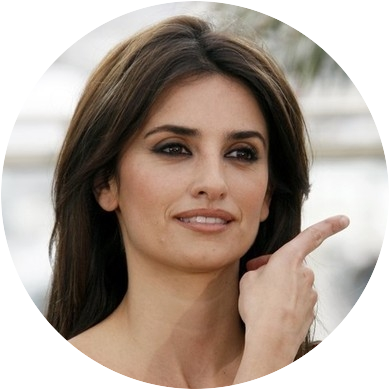 англичанин
англичанка
русский 
русская
француз 
француженка
американец
американка
испанец
испанка
немец
немка
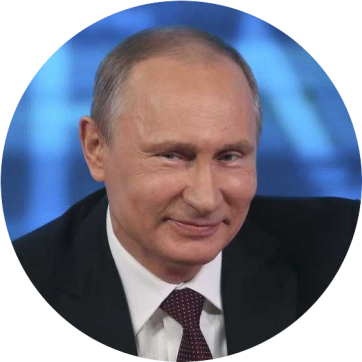 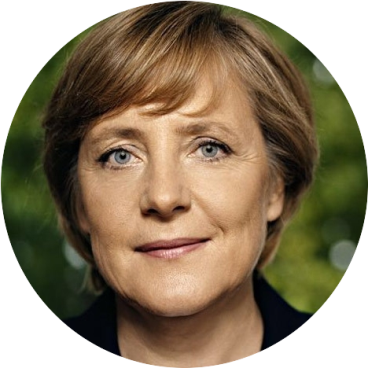 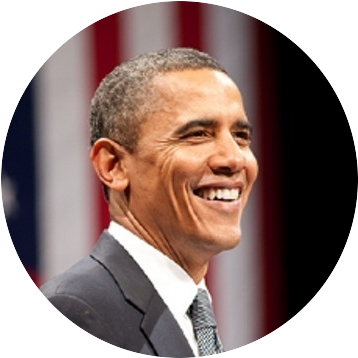 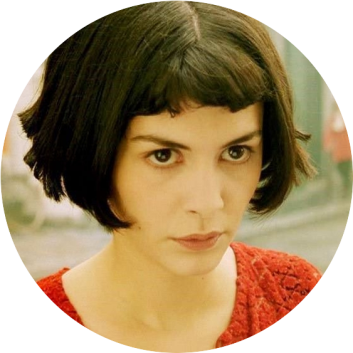 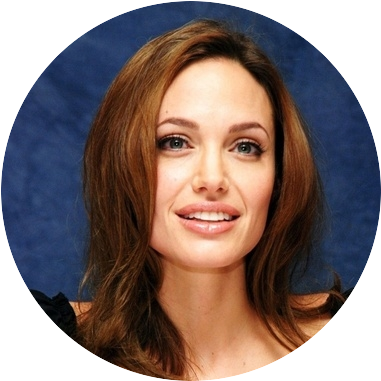 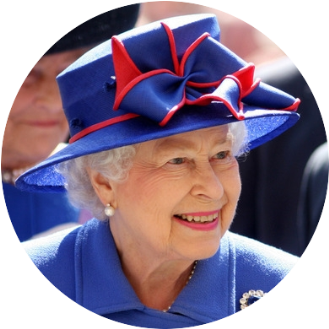 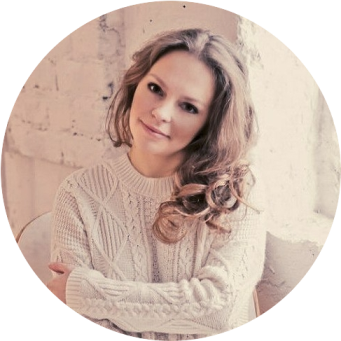 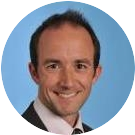 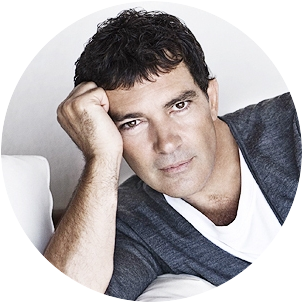 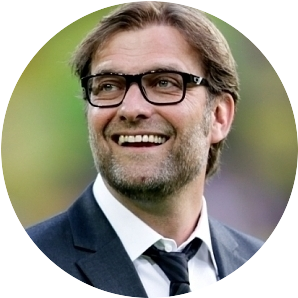 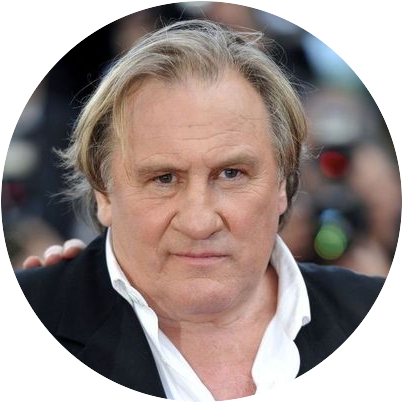 англичане
англичанки
русские 
русские
французы 
француженки
американцы
американки
испанцы
испанки
немцы
немки
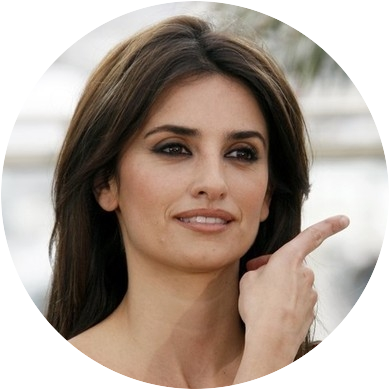 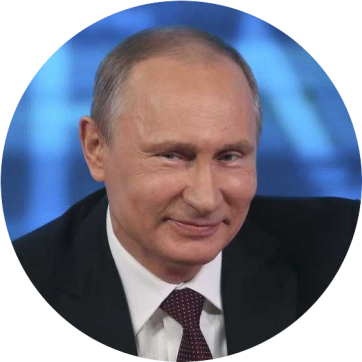 мы
вы
они
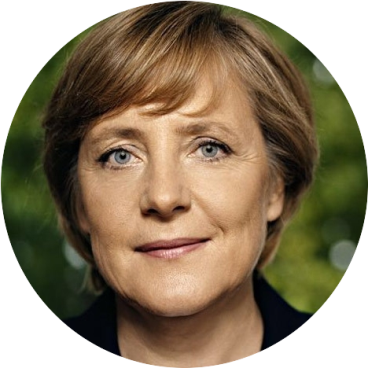 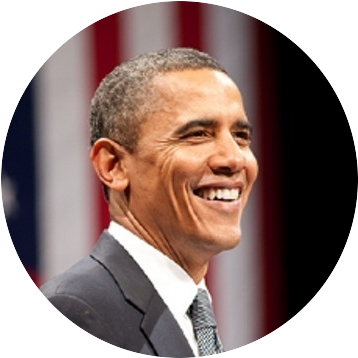 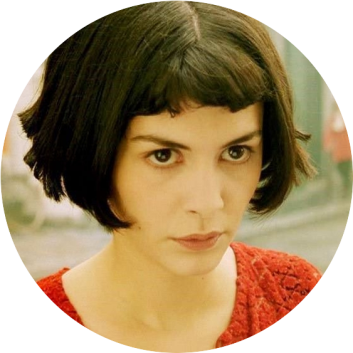 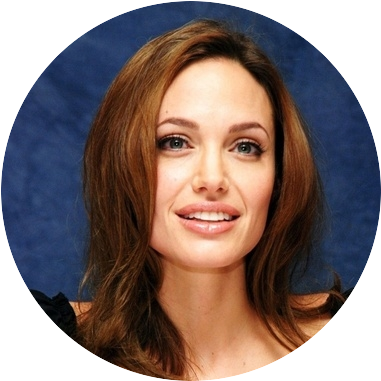 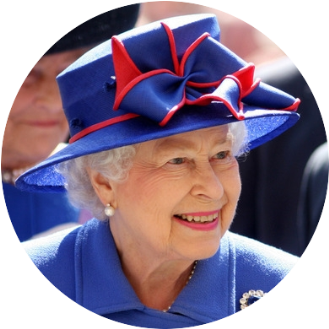 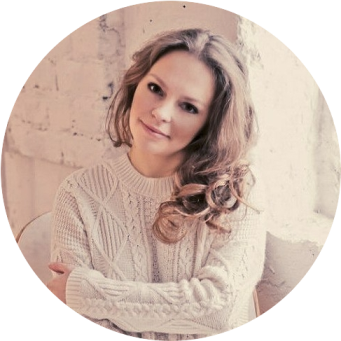 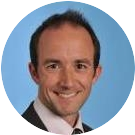 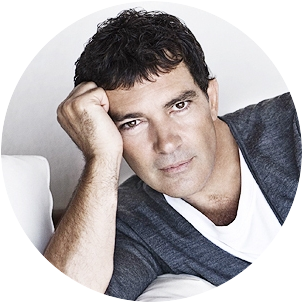 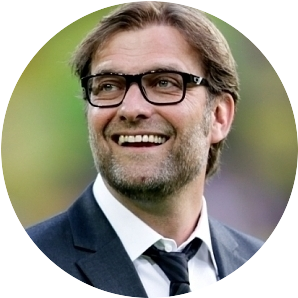 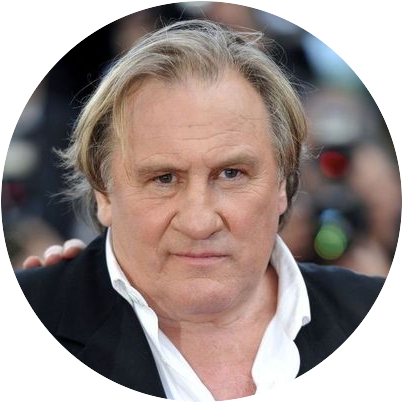